Лекція 5
Система ПДУ українськими землями доби Речі Посполитої.

Організація ПДУ українськими землями доби Речі Посполитої. 
Особливості самоврядування Речі Посполитої.
Політико-управлінські наслідки перебування українських земель в складі Речі Посполитої.
Лекція 5
Організація ПДУ українськими землями доби Речі Посполитої.
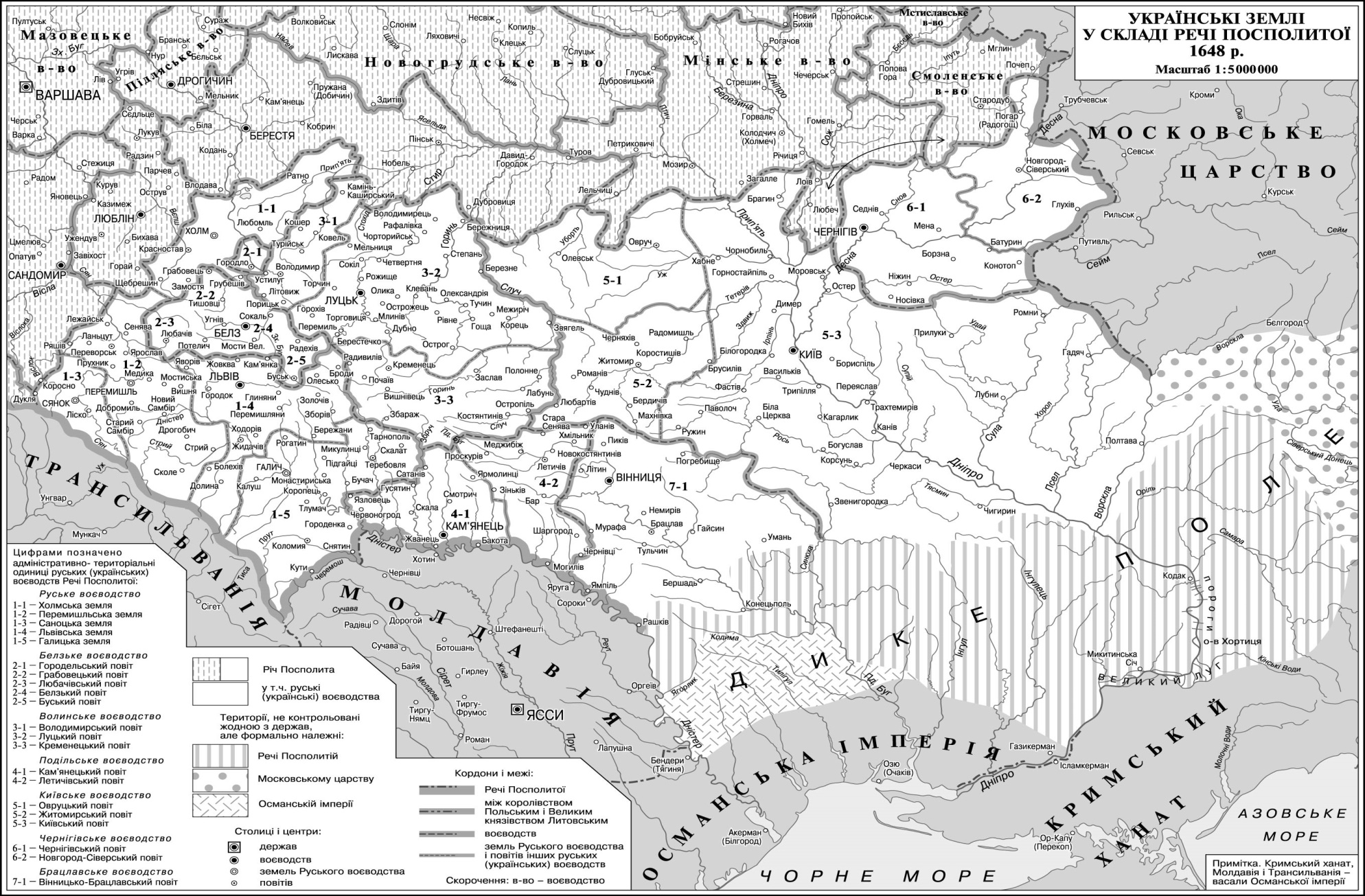 Лекція 5
Організація ПДУ українськими землями доби Речі Посполитої.
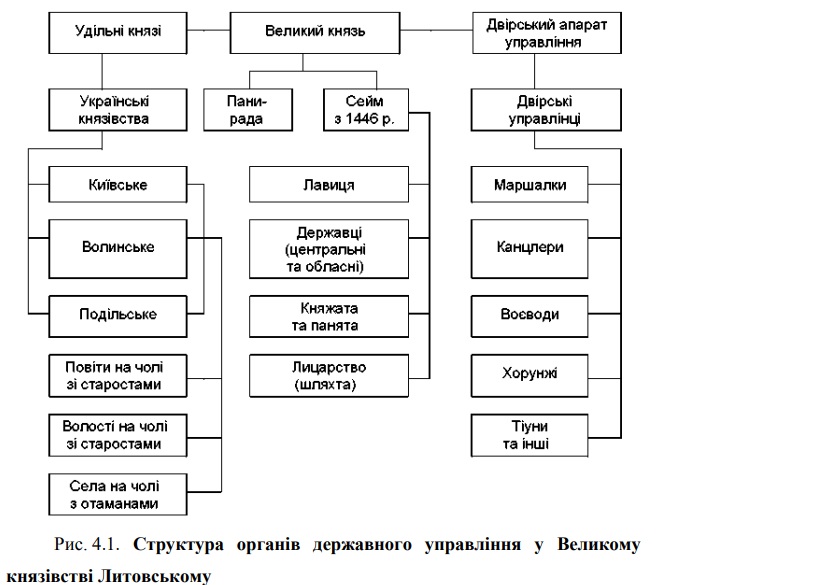 Лекція 5
Організація ПДУ українськими землями доби Речі Посполитої.
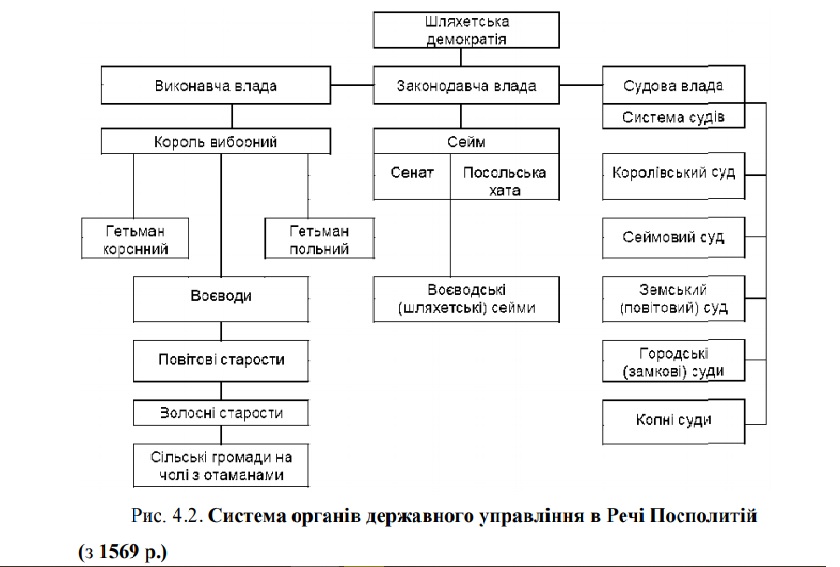 Лекція 5
Організація ПДУ українськими землями доби Речі Посполитої.
З утворенням у 1569 р. Речі Посполитої всі українські землі, за винятком Берестейщини й Пінщини, що залишалися під владою Литви, відійшли до Польщі. На них встановлювався такий державний устрій та система органів державного управління 
Отже, вся територія Речі Посполитої була розділена на три основні провінції: Велику Польщу (власне Польщу), Малу Польщу (до неї входили українські землі) і Литву. На всіх цих землях діяли однакові вищі органи державної влади й місцевого управління воєводи, повітові та волосні старости.
Лекція 5
Організація ПДУ українськими землями доби Речі Посполитої.
За формою правління Реч Посполита була становою (шляхетською) монархією. На чолі її був виборний король (з 1572 р.), який виконував функції глави держави. Найвищим законодавчим органом був вальний (загальний) сейм, який складався з двох палат: вищої - сенату й нижньої - посольської хати (ради земської). До складу сенату входили вищі державні посадові особи і вищі духовні ієрархи – архієпископи, єпископи. Нижня палата складалася з представників шляхти (земських послів), що вибирались на місцевих шляхетських сеймиках.
Лекція 5
Організація ПДУ українськими землями доби Речі Посполитої.
Король зобов’язаний був регулярно, кожних два роки, скликати сейм. Без згоди сейму король не міг ні оголосити війну, ні укласти мир, ні скликати «посполите рушення» (загальне феодальне ополчення). При королі була постійна сенатська рада. Нові закони приймалися лише за згоди обох палат сейму. Із часом все більшу роль почала відігравати нижня палата. Рішення приймалися за умови одноголосності. Досить було одному депутату виступити проти, рішення не приймалось. Це був так званий принцип «ліберум вето».
Лекція 5
Фактично в Речі Посполитій формою державного правління була шляхетська республіка. В основу державного правління Речі Посполитої були покладені ідеї видатного мислителя того часу, священика-гуманіста з-під міста Перемишля на Галичині О. Оріховського (1513-1566 pp.), який у своїх працях «Про природне право», «Настанови польському королю Сигизмунду Августу», «Польські діалоги політичні» та інших майже за сто років до англійського філософа Т. Гоббса на основі вчення давньогрецького філософа Аристотеля вказав на необхідність поділу влади.
Лекція 5
Організація ПДУ українськими землями доби Речі Посполитої.
Держава Оріховського складалася з рівних між собою складових – короля, ради (сейму) і народу, щоправда рівних лише від природи, а не за соціальним станом. На думку вченого, стабільна, корисна й вільна держава можлива лише за умови дотримання права всіма верствами населення, шляхетських привілеїв і монархічної форми правління як верхівки піраміди влади, що спрямовує діяльність виконавчої, законодавчої та судової її гілок. Правда, незадовго до смерті Оріховський на верхівку поставив духовну владу, тобто апостольську церкву, якій підпорядкував і монарха, і священнослужителів, і привілейоване шляхетство, і підлегле йому простонароддя
Лекція 1
2. Особливості самоврядування Речі Посполитої.
Управління містами.
У системі державного управління Речі Посполитої важливе місце займало управління містами. За статистичними даними в 40-х pp. XVII ст. (напередодні національно-визвольної війни українського народу під проводом Богдана Хмельницького) в Україні було понад 1000 міст і містечок. Вони мали різний статус. Переважна більшість їх була залежною від феодалів, на території яких вони знаходились. Наприклад, у 1625р. із 323 міст і містечок Брацлавського й Київського воєводства приватних було 261, тобто 81%, у тому числі, у Київському – 206. Із них – 46 королівських, 150 – феодальних, 10 – церковних.
Лекція 5
2. Особливості самоврядування Речі Посполитої.
Магдебурзьке право.
Менша частина міст користувалася так званим магдебурзьким правом, тобто були незалежними й мали своє власне самоуправління. Таке право вони отримали в результаті наполегливої боротьби з феодалами. Першим українським містом, що отримало магдебурзьке право, було, як зазначалось, місто Володимир-Волинський (у 1324 р.). У 1352 р. таке право отримав Львів, у 1374 р. – Кам’янець, у 1390 р. – Берестя, у 1432 р. – Луцьк, 1442 р. – Снятии, 1494 p. – Київ, 1514 p. – Любомль.
Лекція 5
2. Особливості самоврядування Речі Посполитої.
Магдебурзьке право.
Спочатку магдебурзьке право стосувалося лише німецької людності, але згодом воно було поширене на все населення міста. Воно надавалося окремим містам спеціальним привілеєм великого князя. Надання його вилучало місто із залежності від місцевої адміністрації. Міста, які отримали грамоту з магдебурзького права, користувалися рядом пільг: їм дозволялося займатися різними видами ремесел, проводити ярмарки й торги. Проте вони не були повністю звільнені від влади й контролю, а нерідко і магнатів. За це право вони повинні були сплачувати їм певні податки. Для прикладу, міщани Києва в другій половині XVI ст. сплачували різних платежів у розмірі 800 кіп литовських гран щорічно. Міщанство міст з магдебурзьким правом переводилося в окремий суспільний стан, що мав свої станові органи самоуправління.
Лекція 5
2. Особливості самоврядування Речі Посполитої.
Магістратус
Основним органом самоуправління в містах з магдебурзьким правом були міська рада – магістрат (від латинського «магістратус» – уряд, влада). Міська рада, як правило, складалася з війта (очолював магістрат), його помічників (бурмістрів) і двох колегій – ради (райці, ратмани, радники) й лави (лавники, засідателі), що їх обирало міське населення (іноді війт призначався державною або дідичною владою). 
Магістрат керував справами міської адміністрації, суду, господарства, торгівлі, фінансів, поліції тощо. До складу першої колегії – міської ради щорічно обирали переважно з багатих міщан представників (радців, райців). Кількість їх залежала від величини міста й коливалася від 6 до 24 чоловік. Зі свого складу радці обирали бургомістра, який головував на засіданнях ради. У королівських містах підсумки виборів затверджував староста, а в приватновласницьких – пан (магнат) міста. Нерідко державні службові особи або пан самі призначали радців і бургомістрів.
Лекція 5
2. Особливості самоврядування Речі Посполитої.
Магістратус
Магістрат керував справами міської адміністрації, суду, господарства, торгівлі, фінансів, поліції тощо. До складу першої колегії – міської ради щорічно обирали переважно з багатих міщан представників (радців, райців). Кількість їх залежала від величини міста й коливалася від 6 до 24 чоловік. Зі свого складу радці обирали бургомістра, який головував на засіданнях ради. У королівських містах підсумки виборів затверджував староста, а в приватновласницьких – пан (магнат) міста. Нерідко державні службові особи або пан самі призначали радців і бургомістрів.
Лекція 5
3. Політико-управлінські наслідки перебування українських земель в складі Речі Посполитої.
Висновки.
	Таким чином, власний державний устрій та система органів державного управління в Україні в другій половині XIV – першій половині XVII ст. був відсутній. Вони були такими, як у державах, до складу яких входили українські землі.